Aquarium Ecosystem
What are the roles of the bacteria in aquariums?
bacteria in aquariums take care of the degradation of pollutants and maintain biological balance
These are just some bacteria:
HYDRA
PLANARY
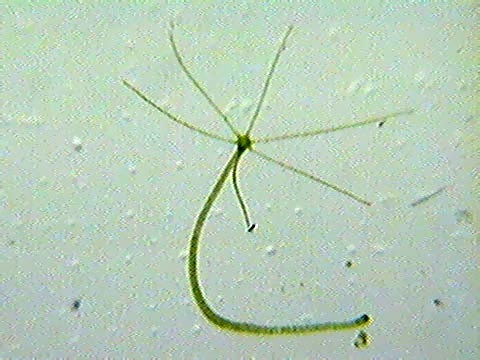 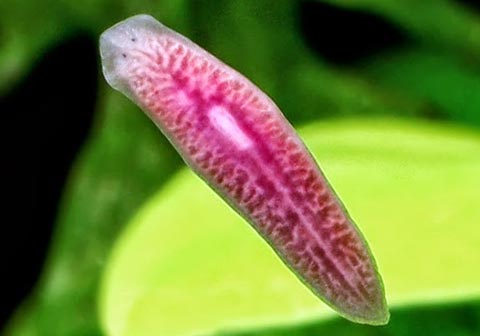 COLLEMBOLI
COPEPODES
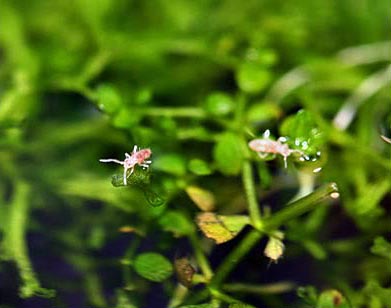 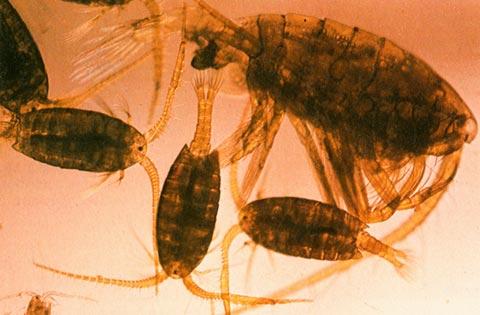